WATERGUARDIANS
Scuola G.Pascoli
RISULTATI RAGGIUNTI DURANTE L’IMPLEMENTAZIONE DELLE ATTIVITA’ DEL PROGETTO IN TERMINI QUANTITATIVI
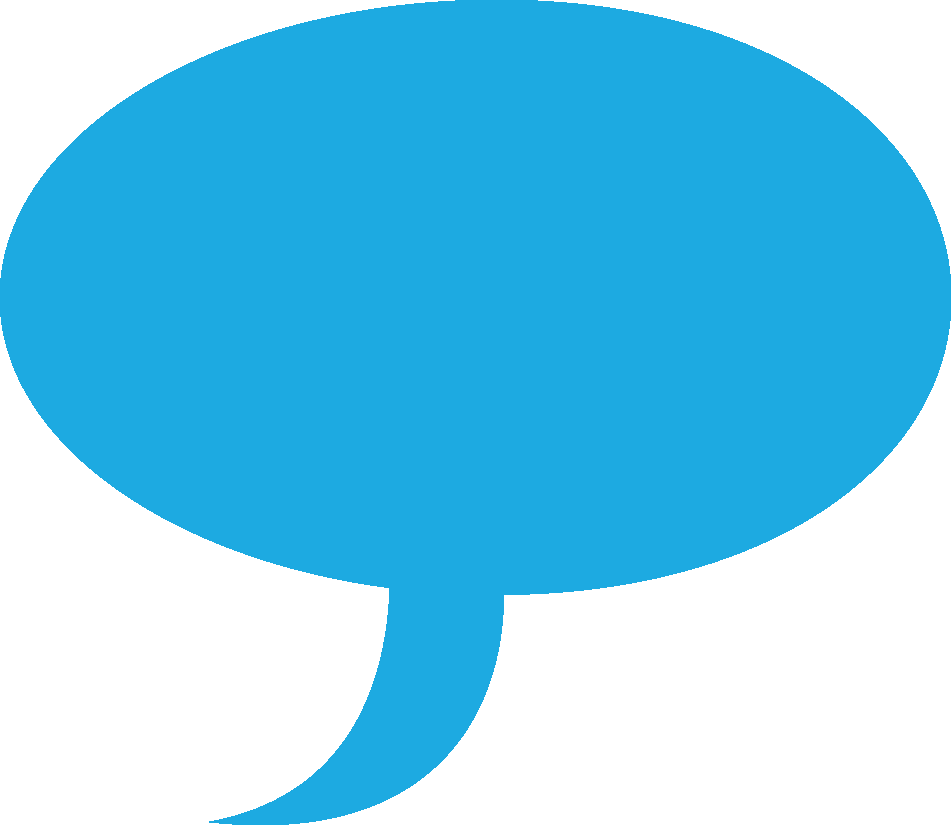 122
Persone hanno cambiato le loro abitudini grazie al tuo contributo
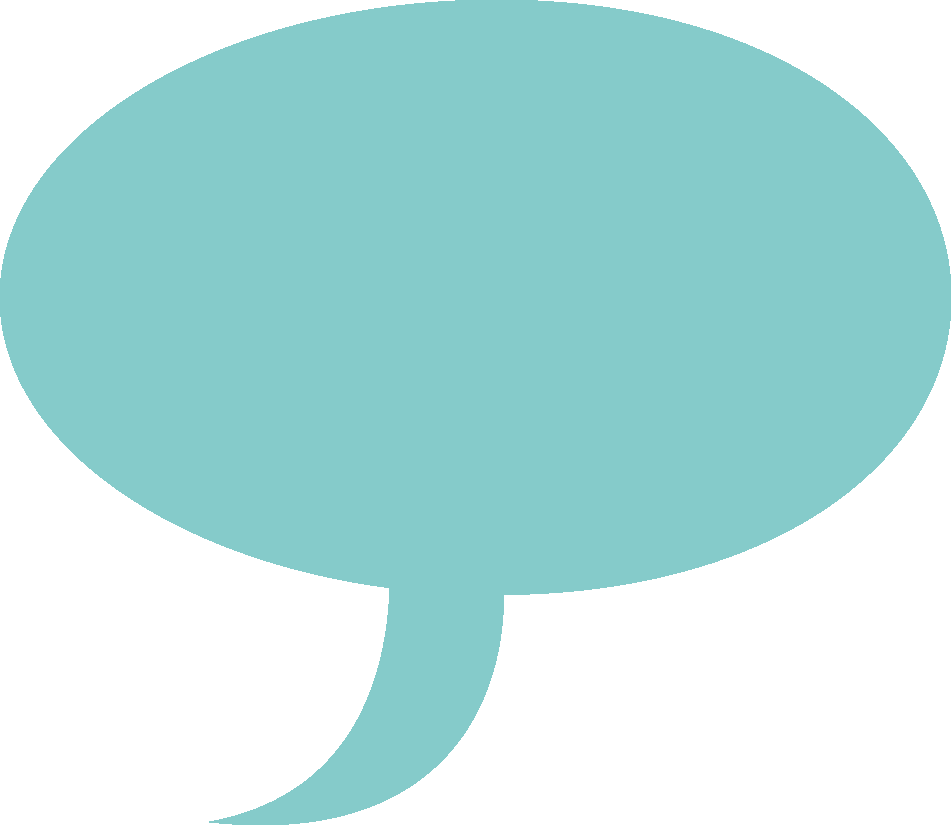 Attraverso le sfide e le attività la tua squadra ha raggiunto 1274 persone
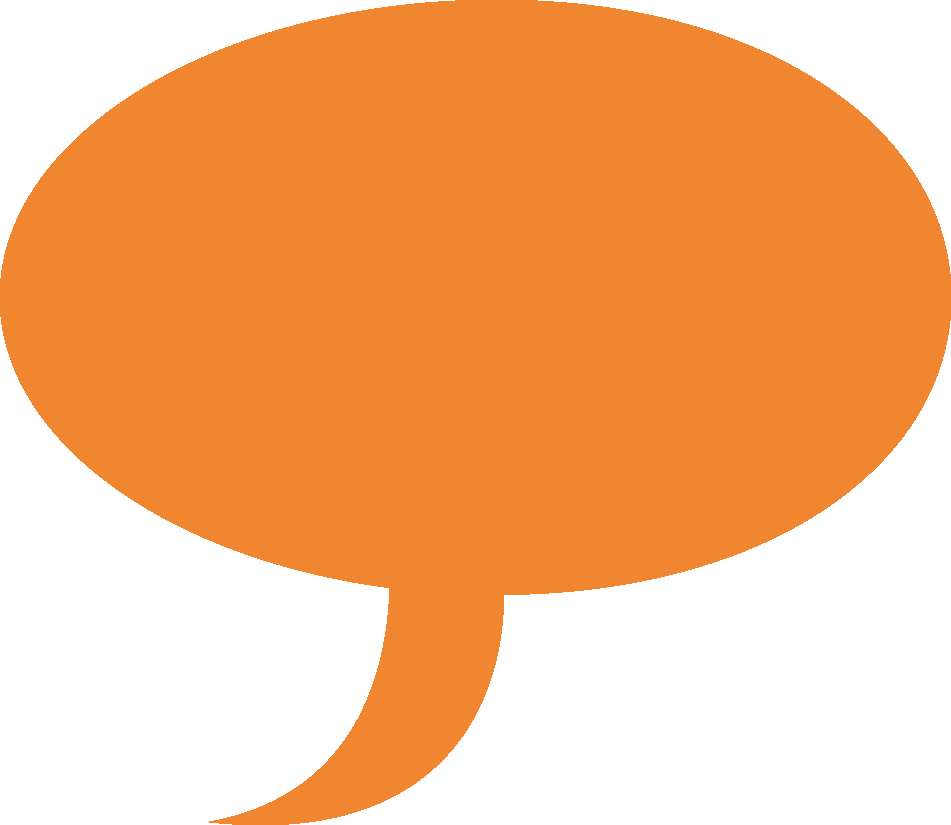 La tua squadra è riuscita a coinvolgere 422 persone nelle attività e nelle campagne di sensibilizzazione al risparmio idrico
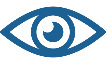 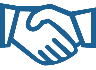 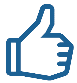 2
RISULTATI RAGGIUNTI CON IL 
FESTIVAL DELL’ACQUA
 IN TERMINI QUANTITATIVI
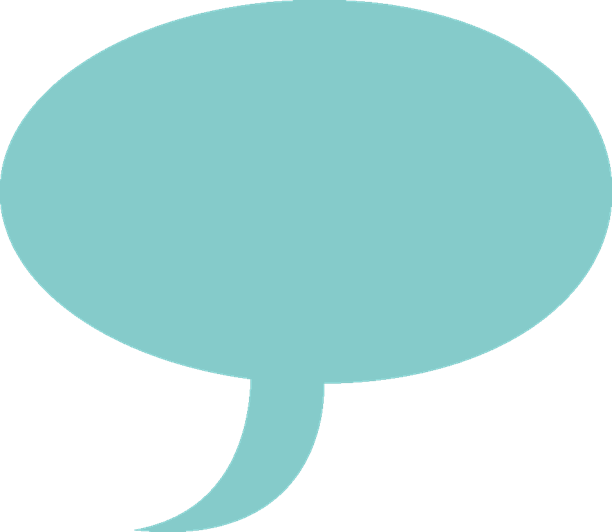 Attraverso le sfide e le attività la tua squadra ha raggiunto 800 persone
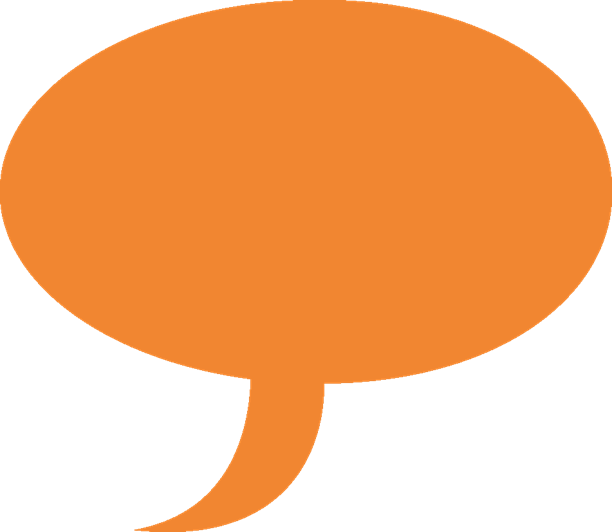 La tua squadra è riuscita a coinvolgere 480 persone nelle attività e nelle campagne di sensibilizzazione al risparmio idrico
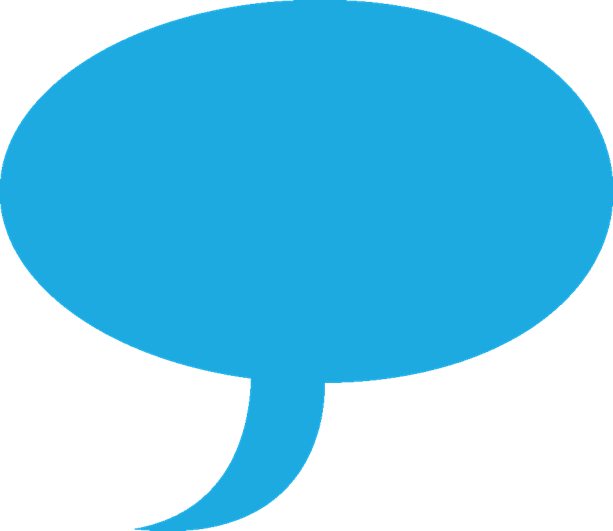 200 
Persone hanno cambiato le abitudini grazie al tuo contributo
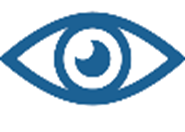 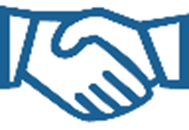 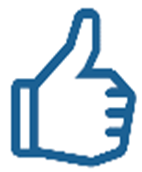 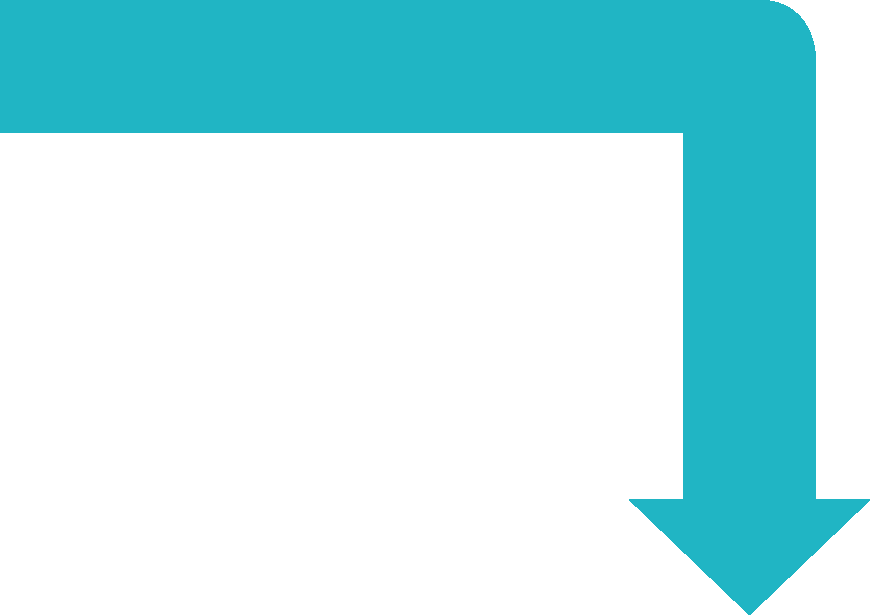 5.308.310 LITRI D’ACQUA PER ANNO
LA TUA SQUADRA HA RISPARMIATO
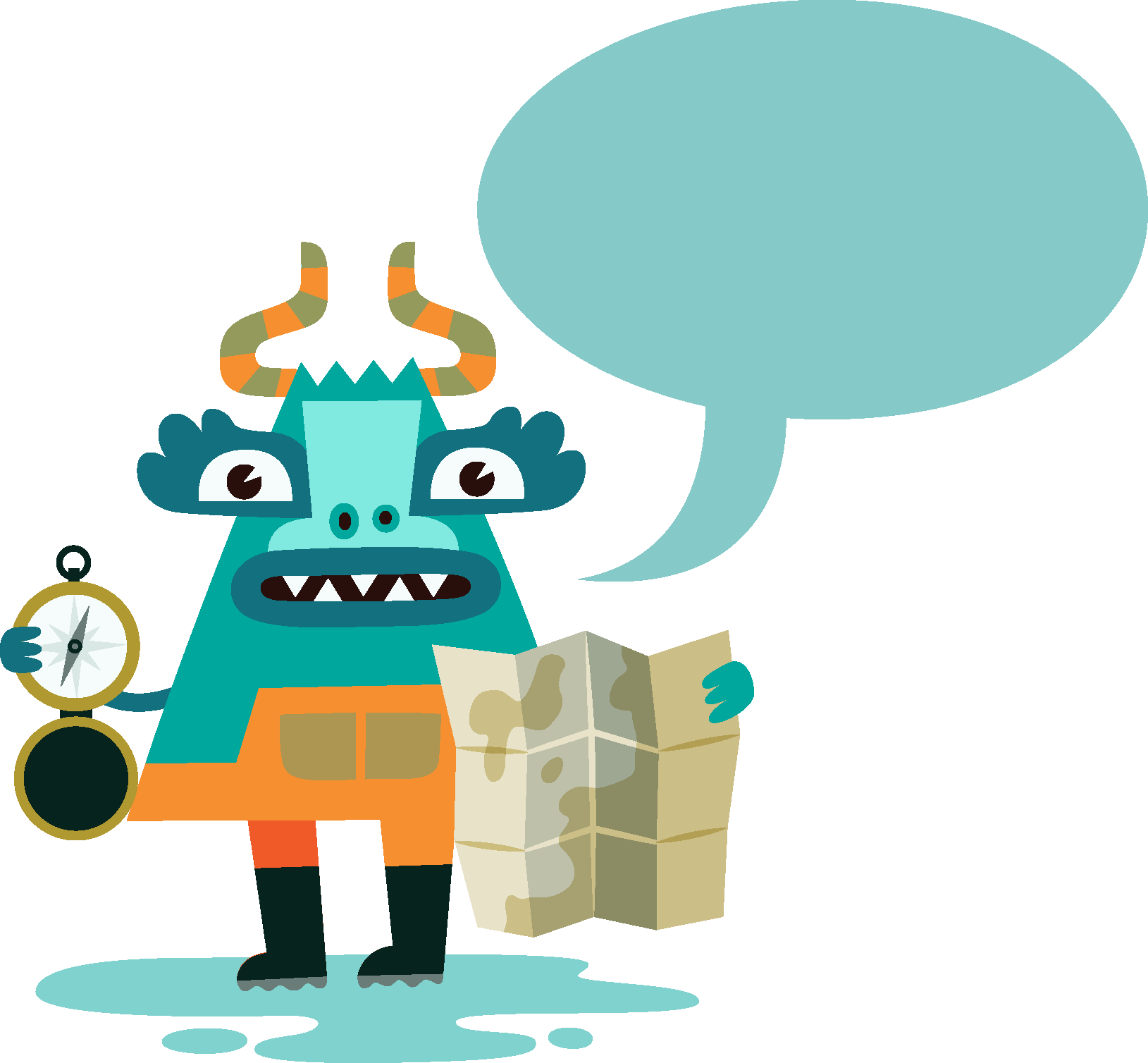 Sufficienti per riempire ca 53.000 vasche da bagno
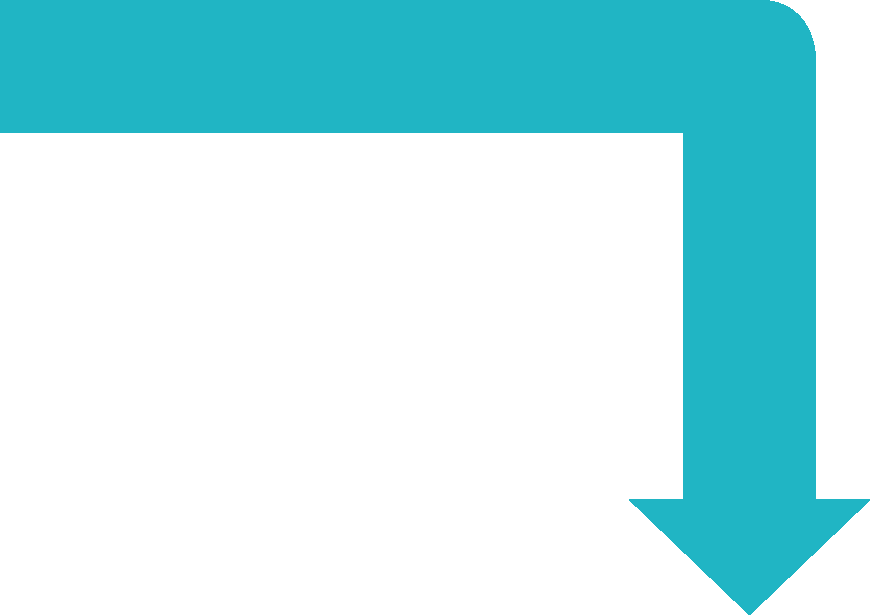 La tua squadra ha risparmiato 1826,589471
Tonnellate di carbone per anno
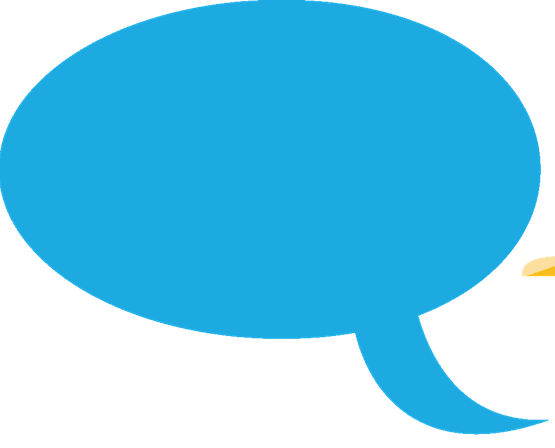 Equivalente alla CO2 prodotta da 1.833.000 lampadine
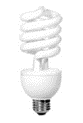 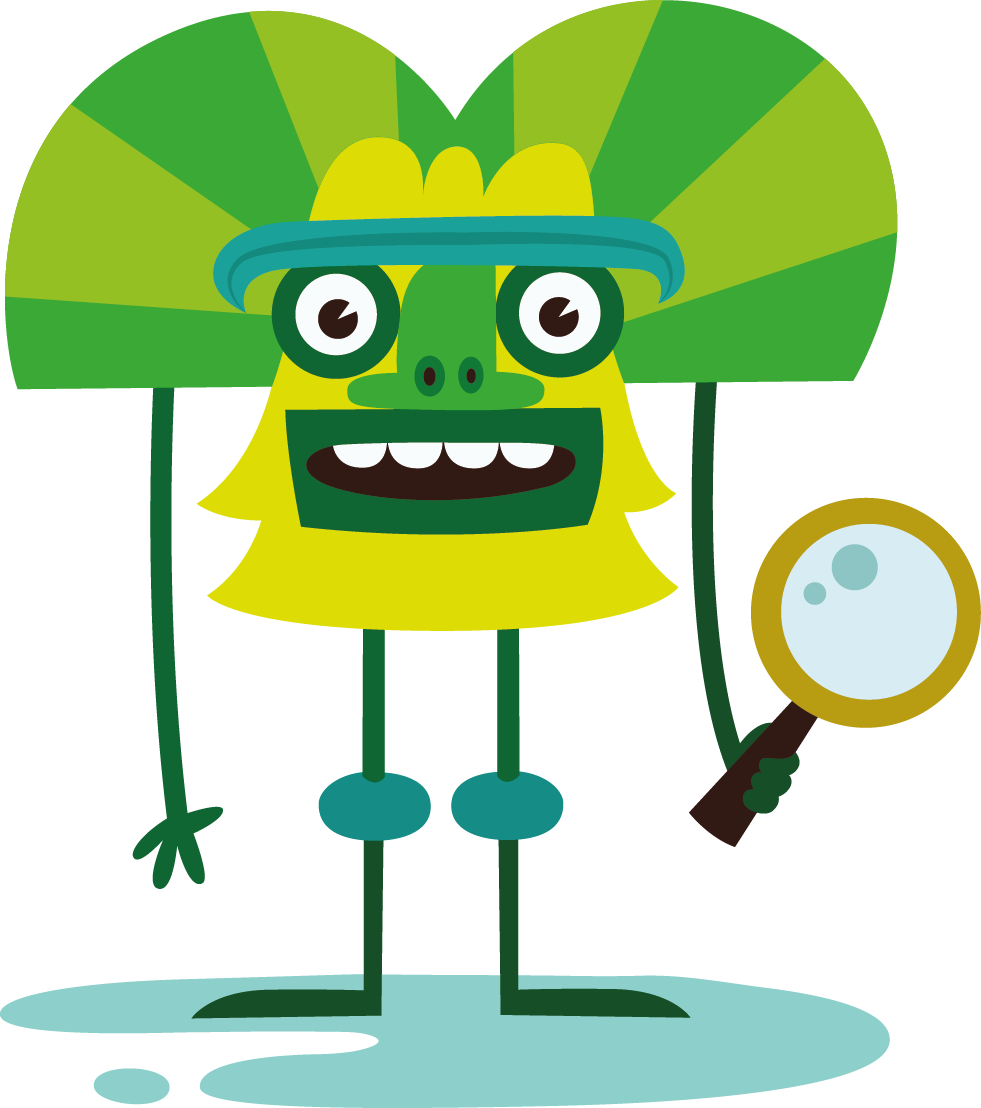 [inserisci qui la foto della squadra]
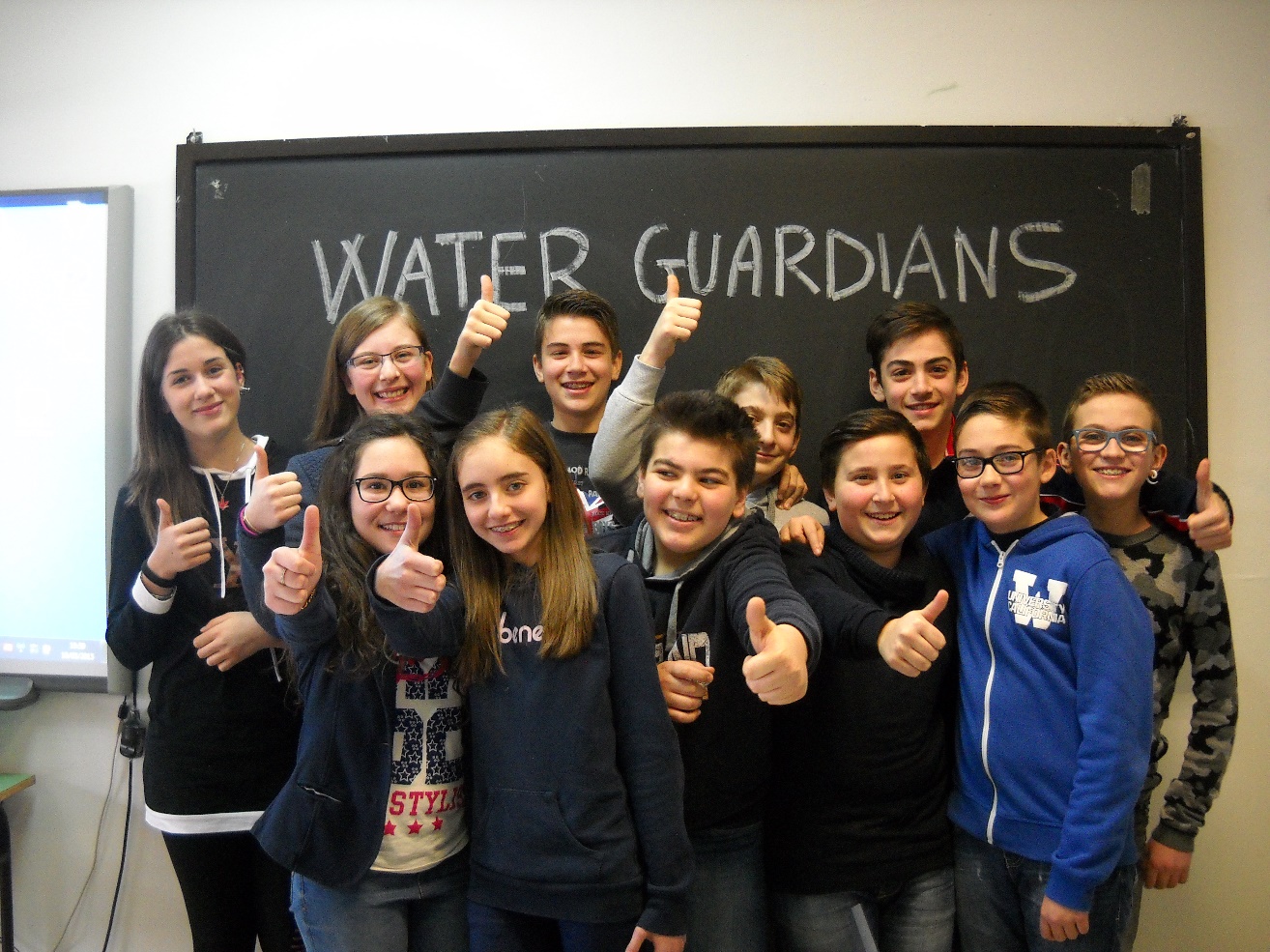 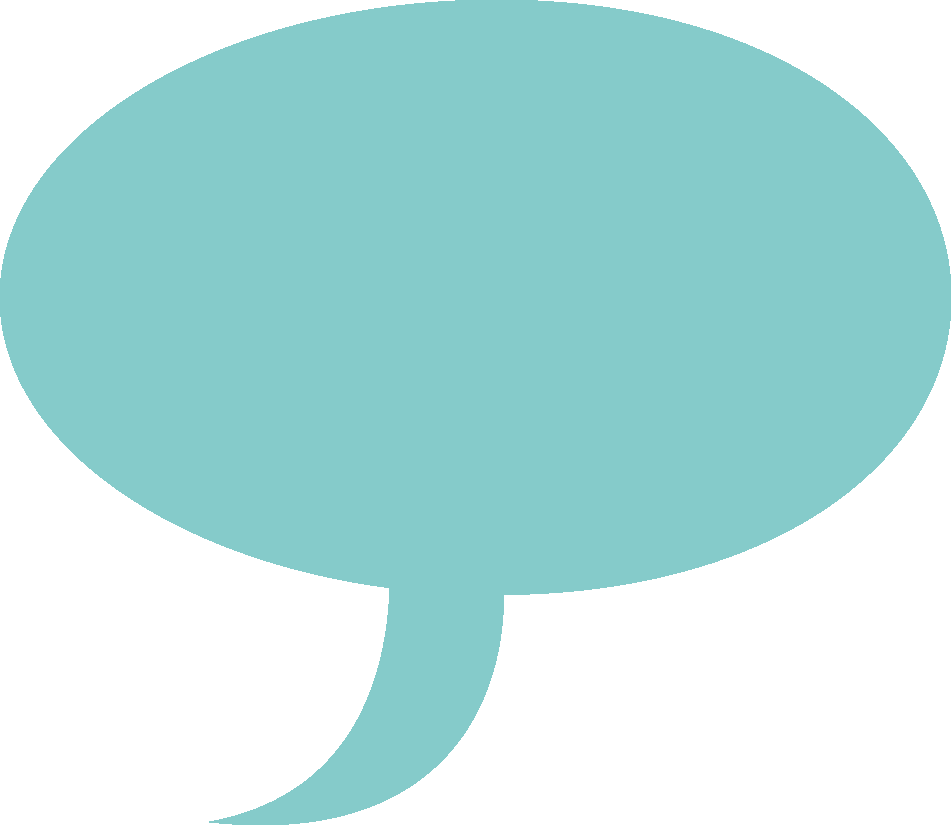 it’s over to you!
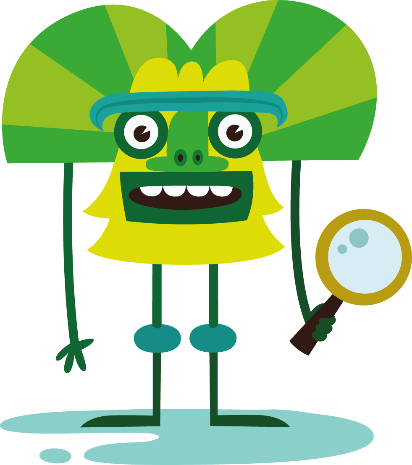 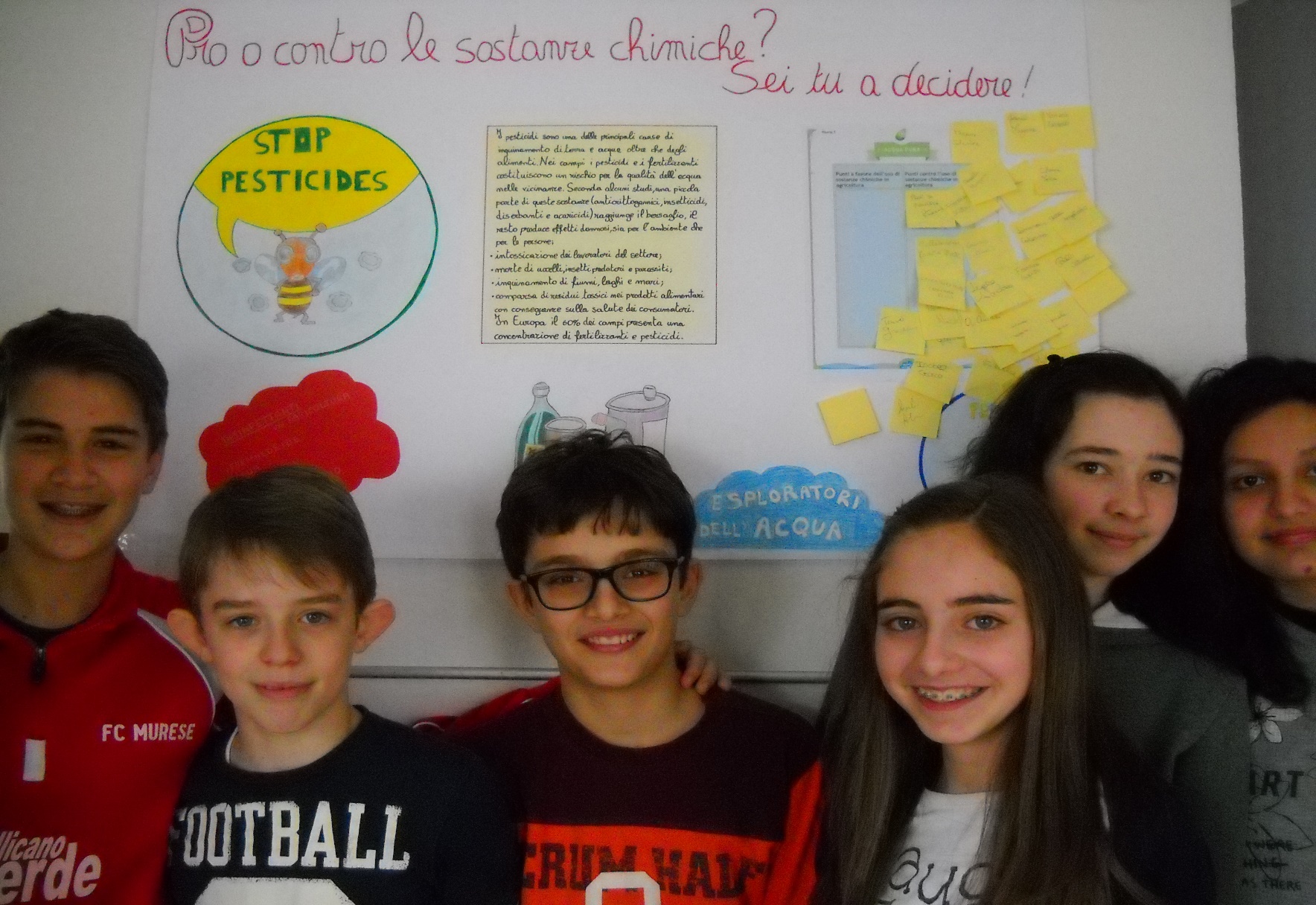 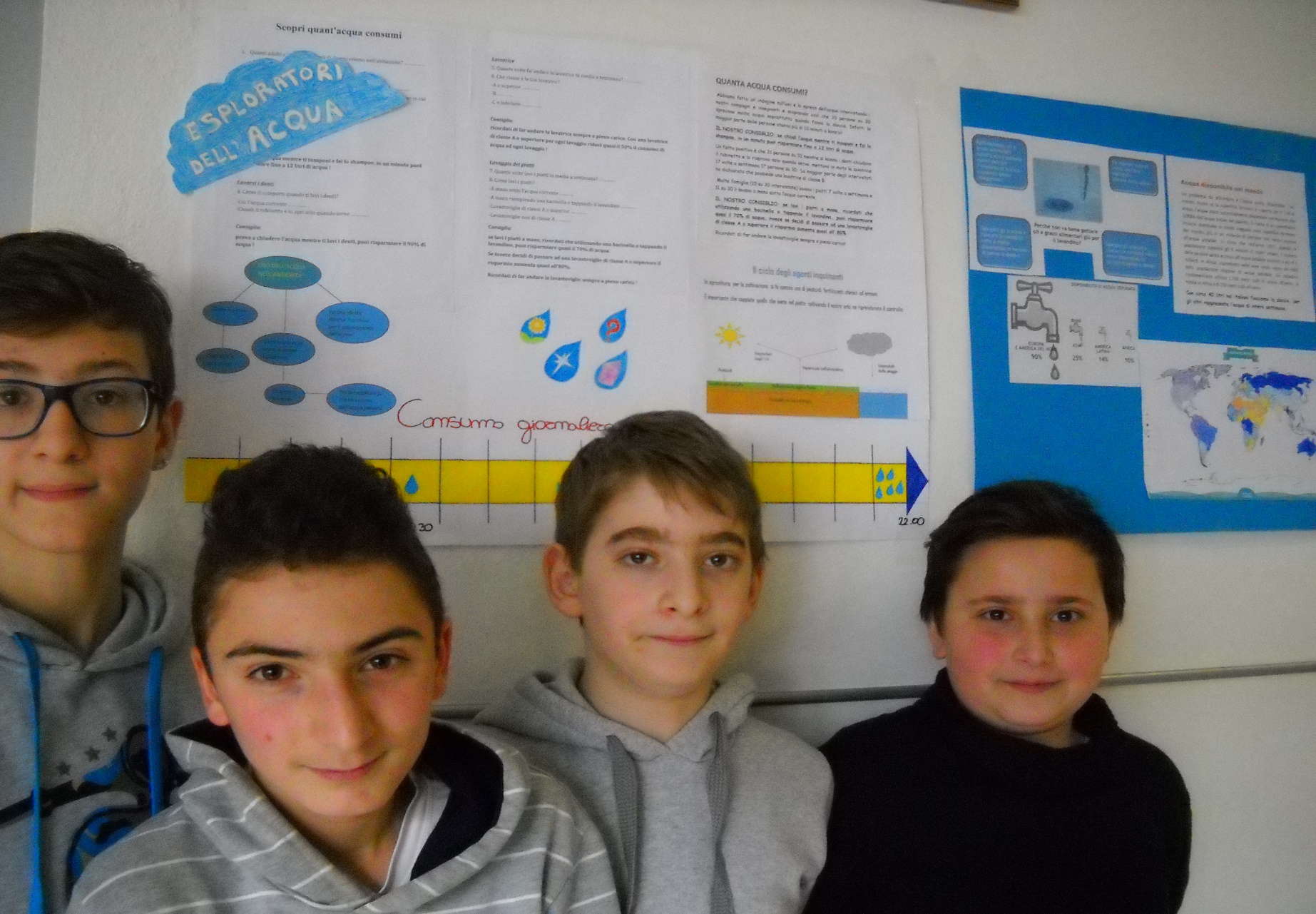 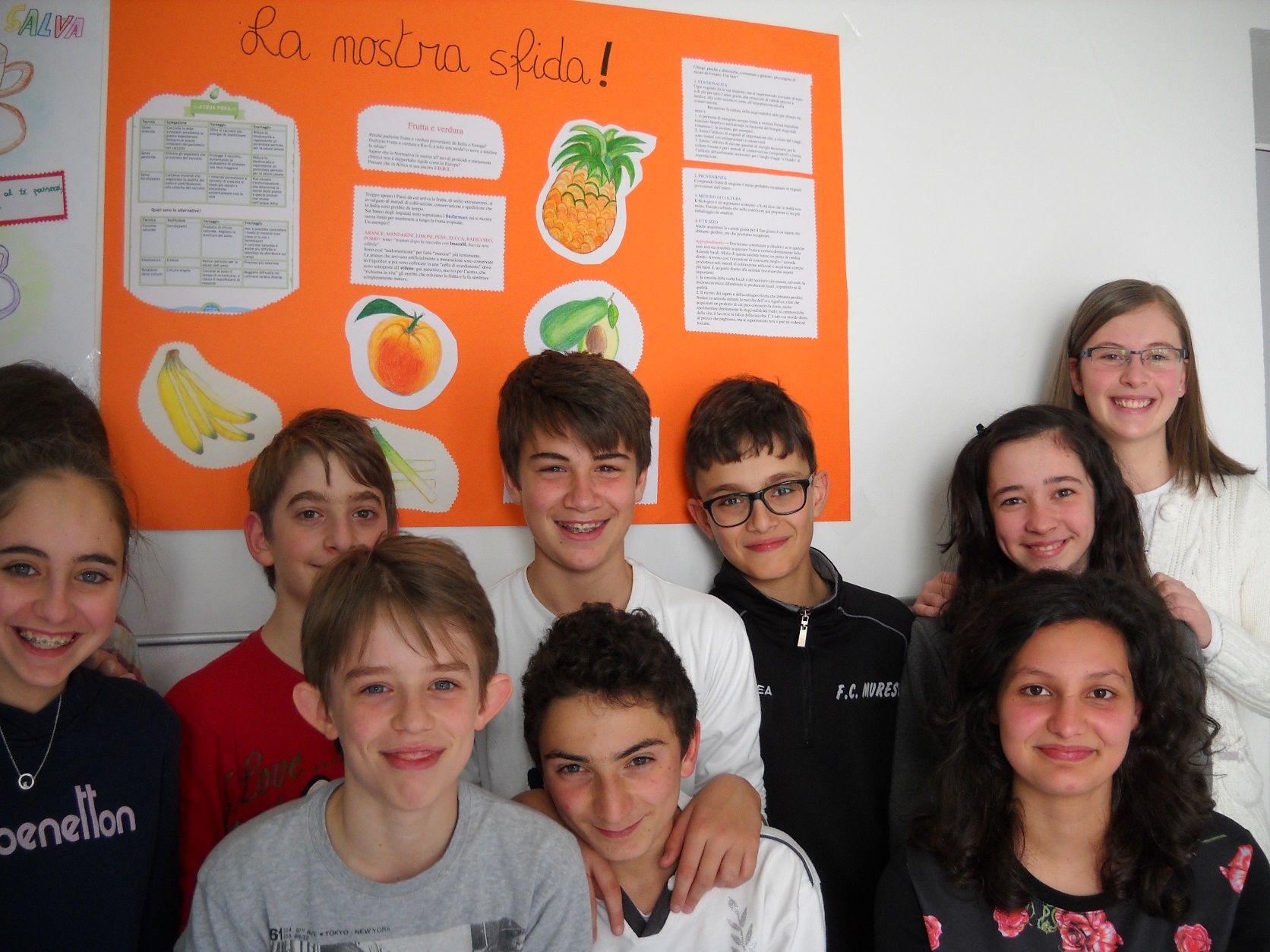 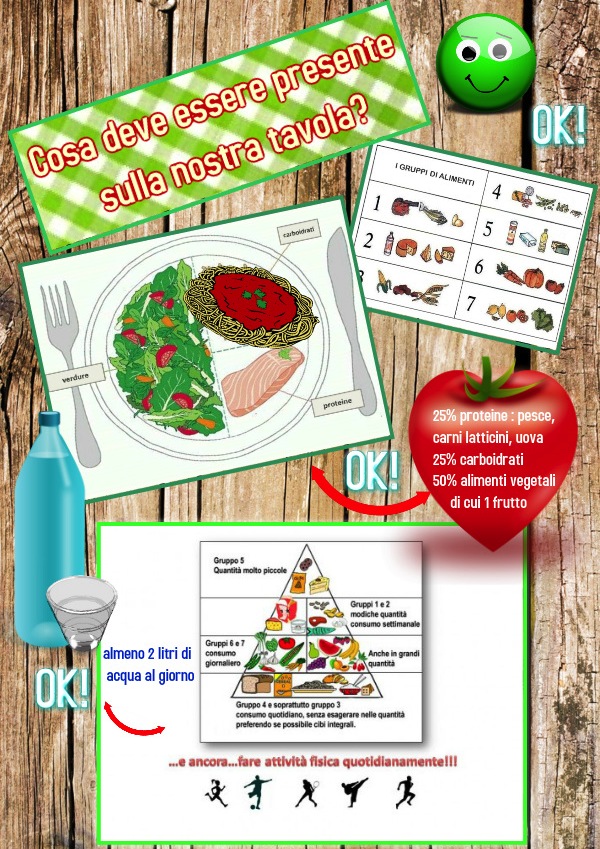 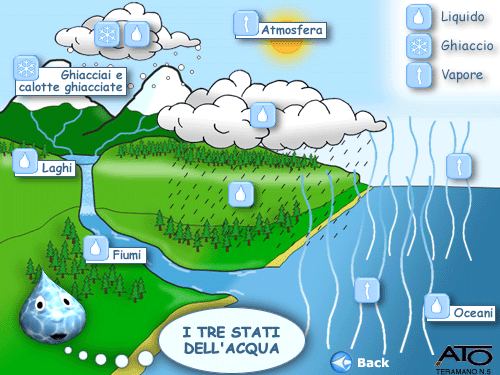 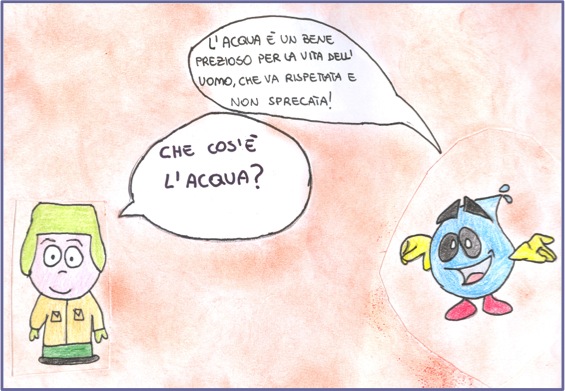 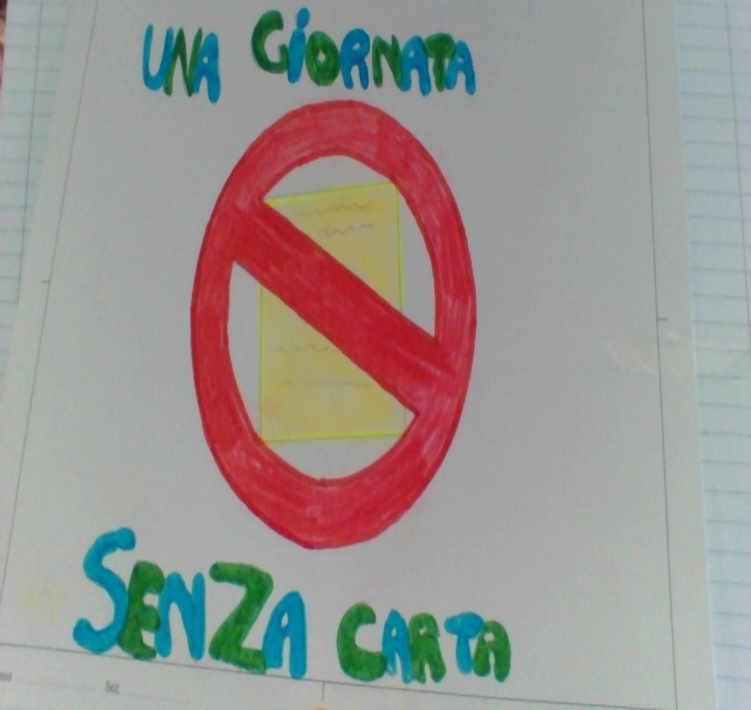 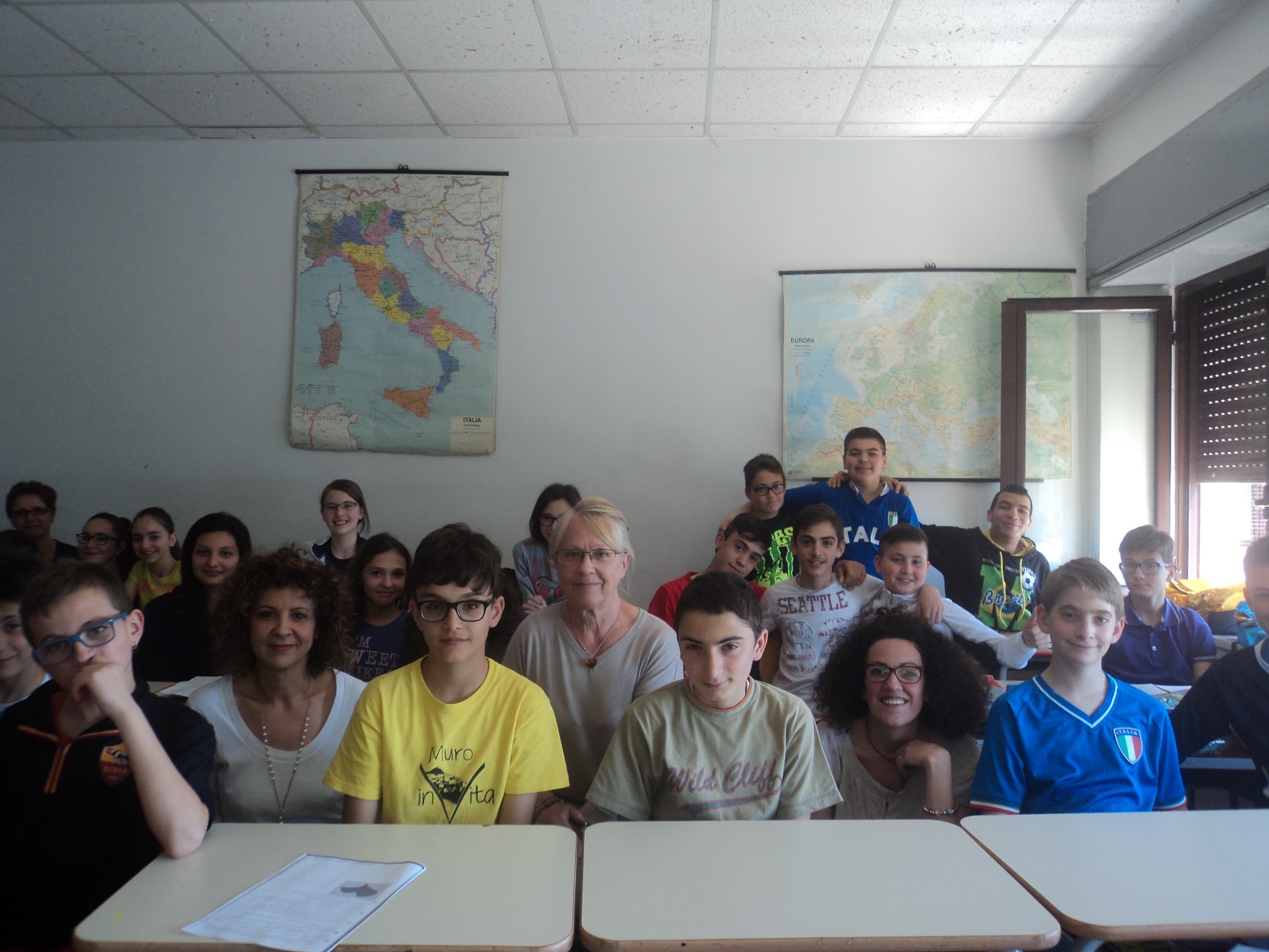 IL FESTIVAL DELL’ACQUA
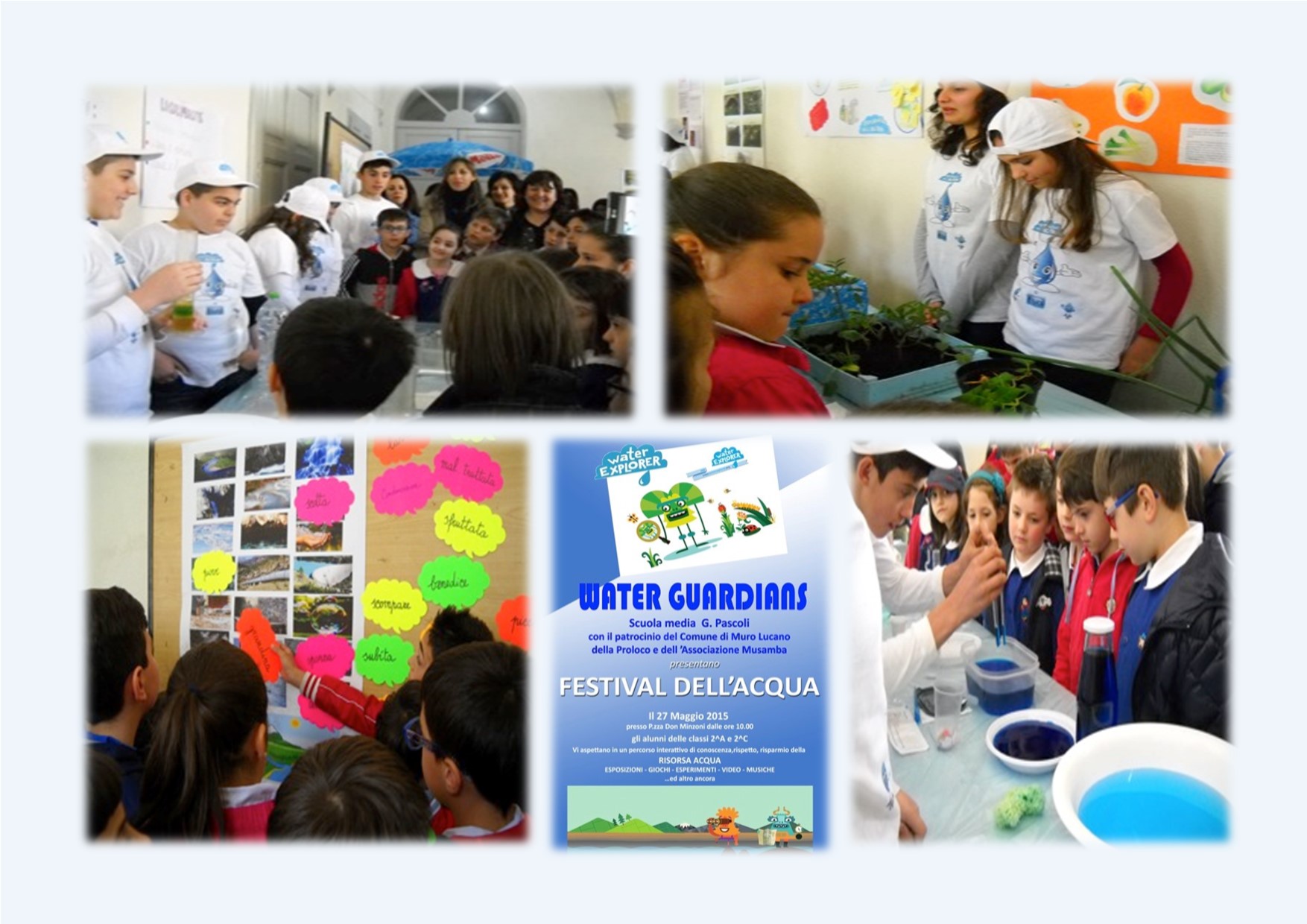 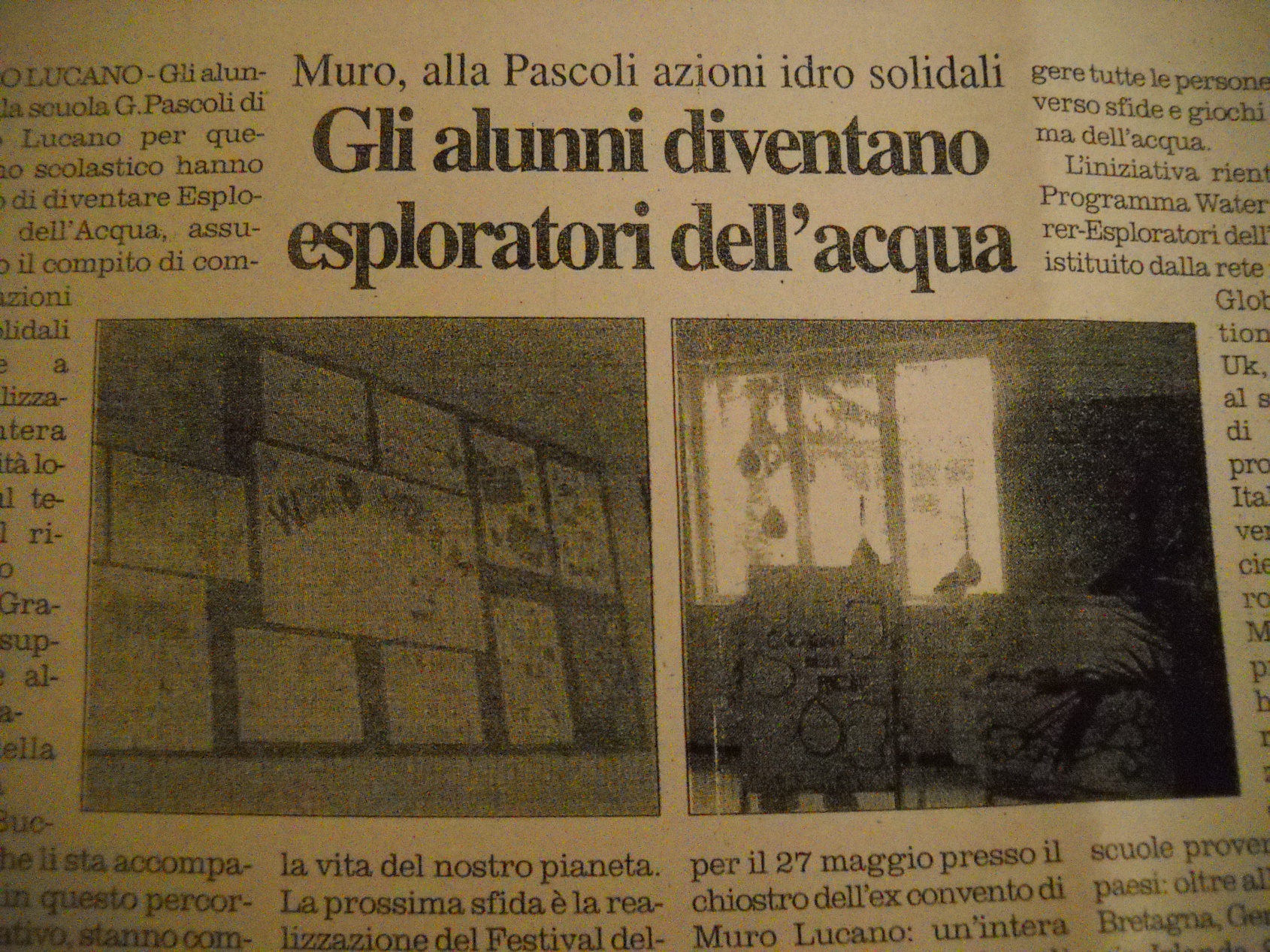 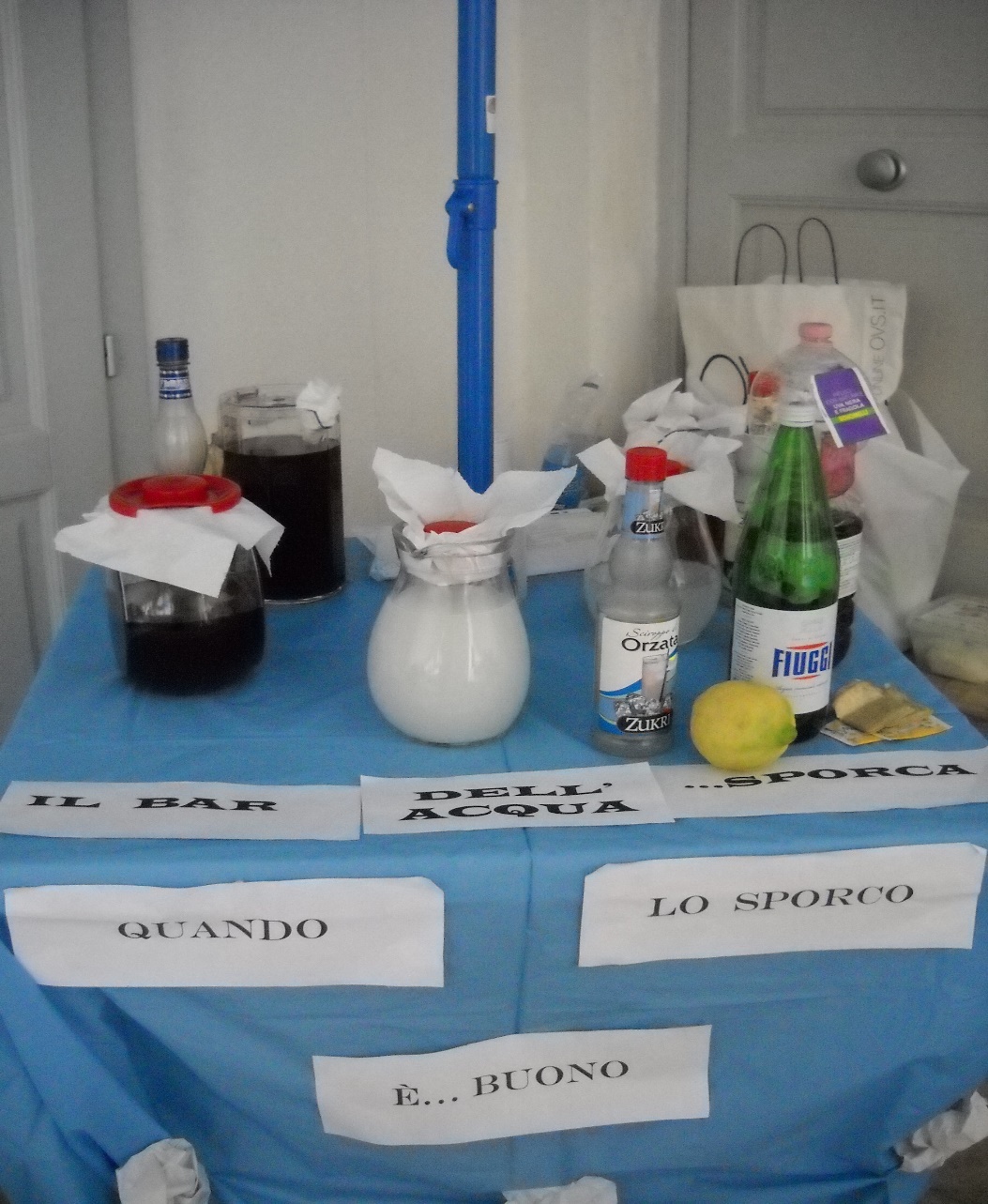 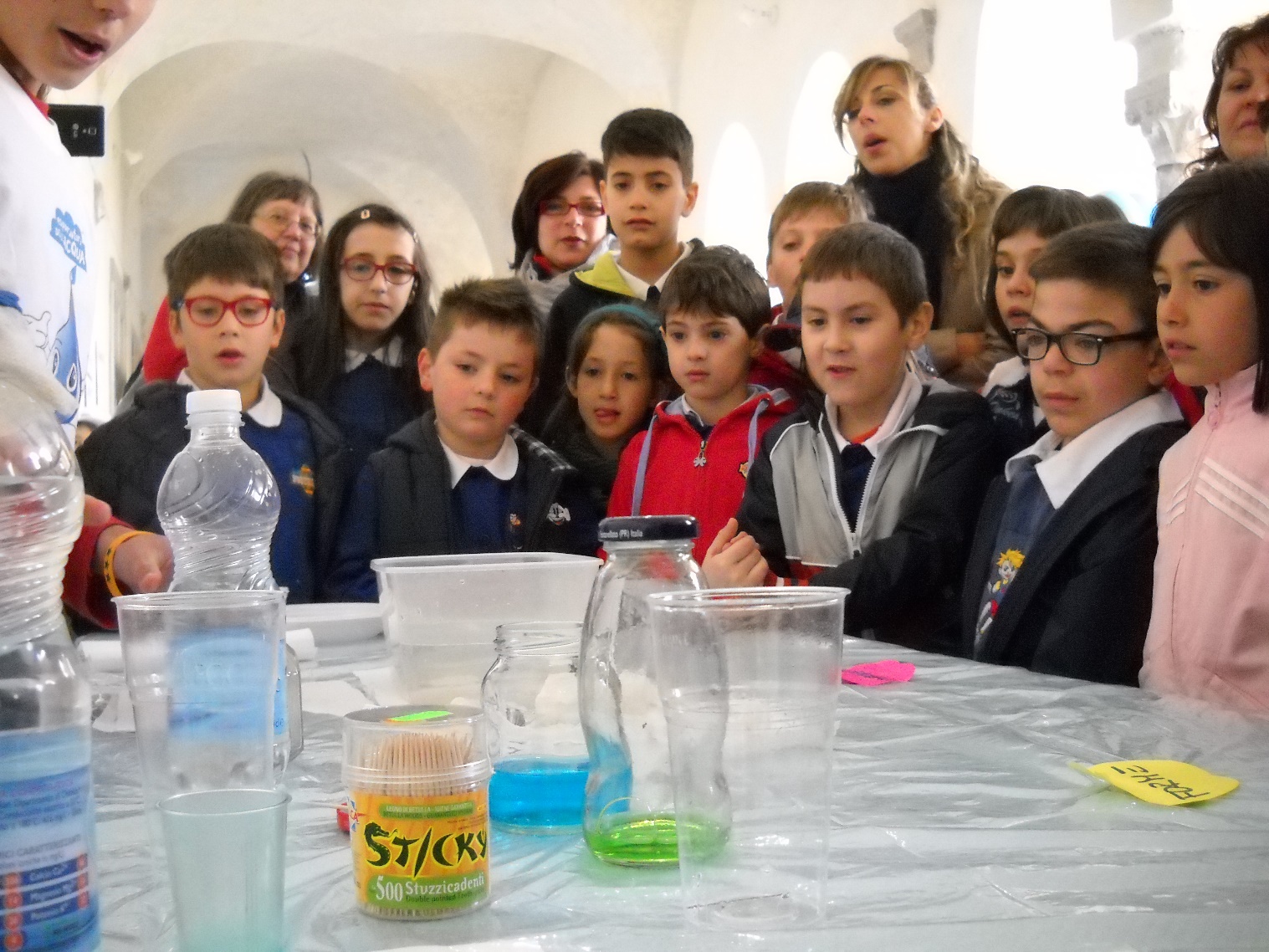 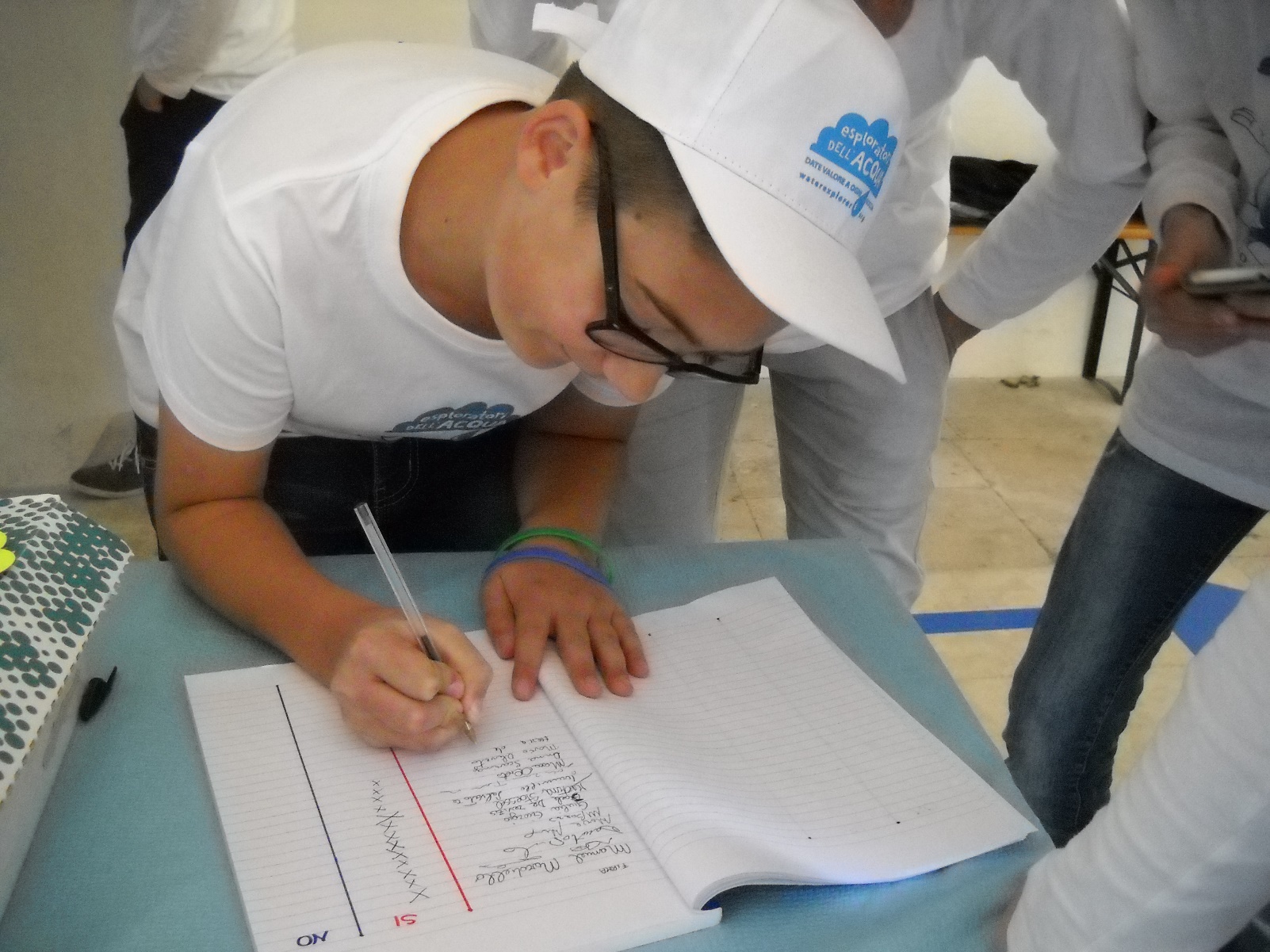 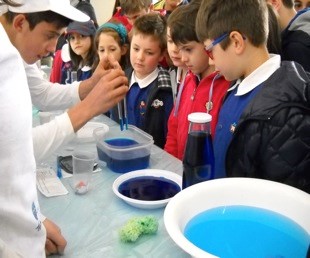 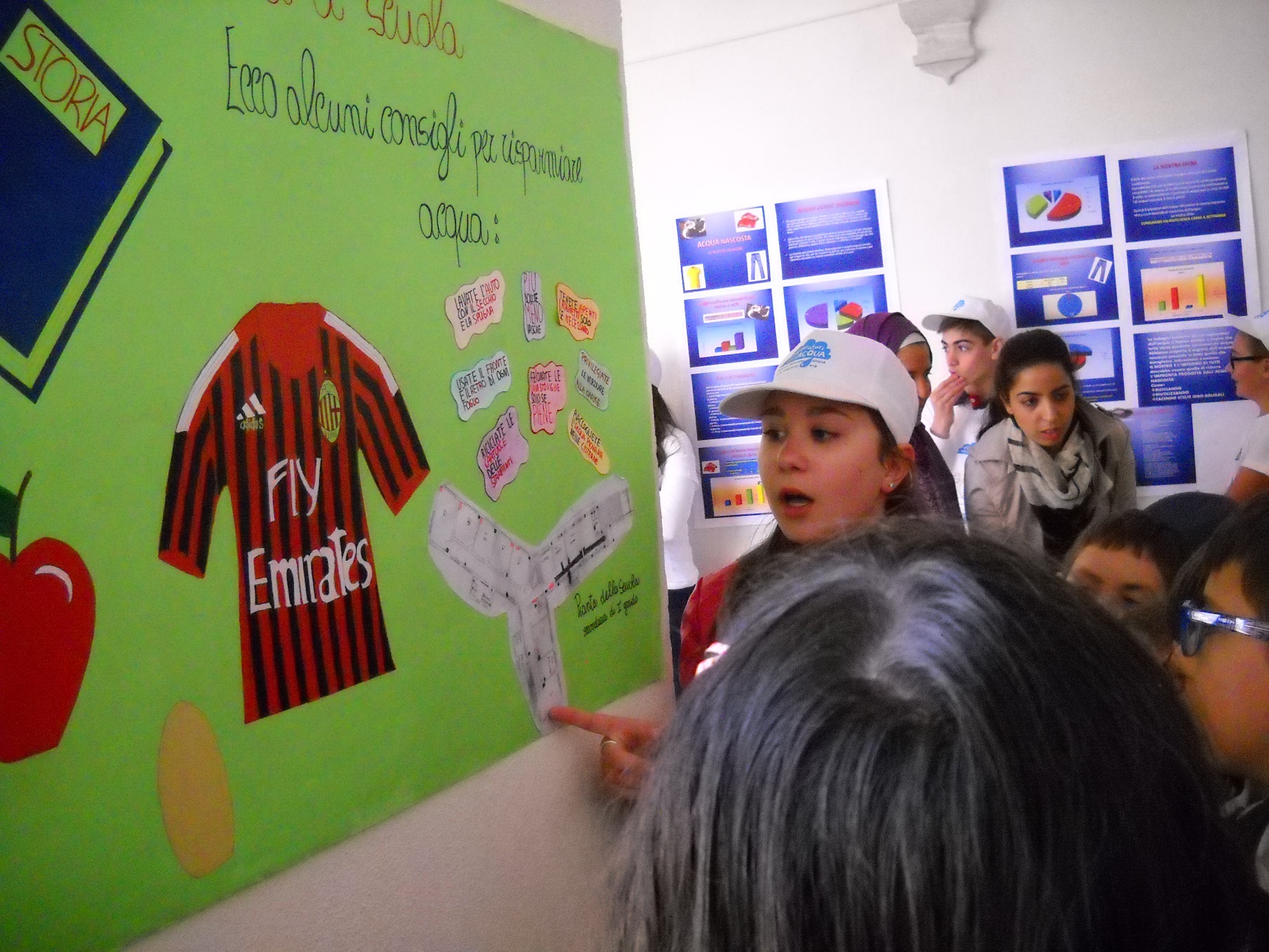 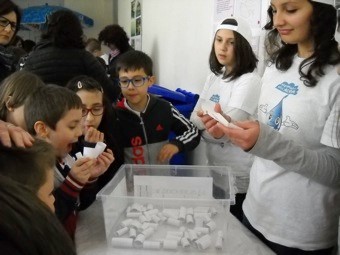 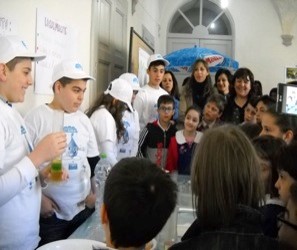 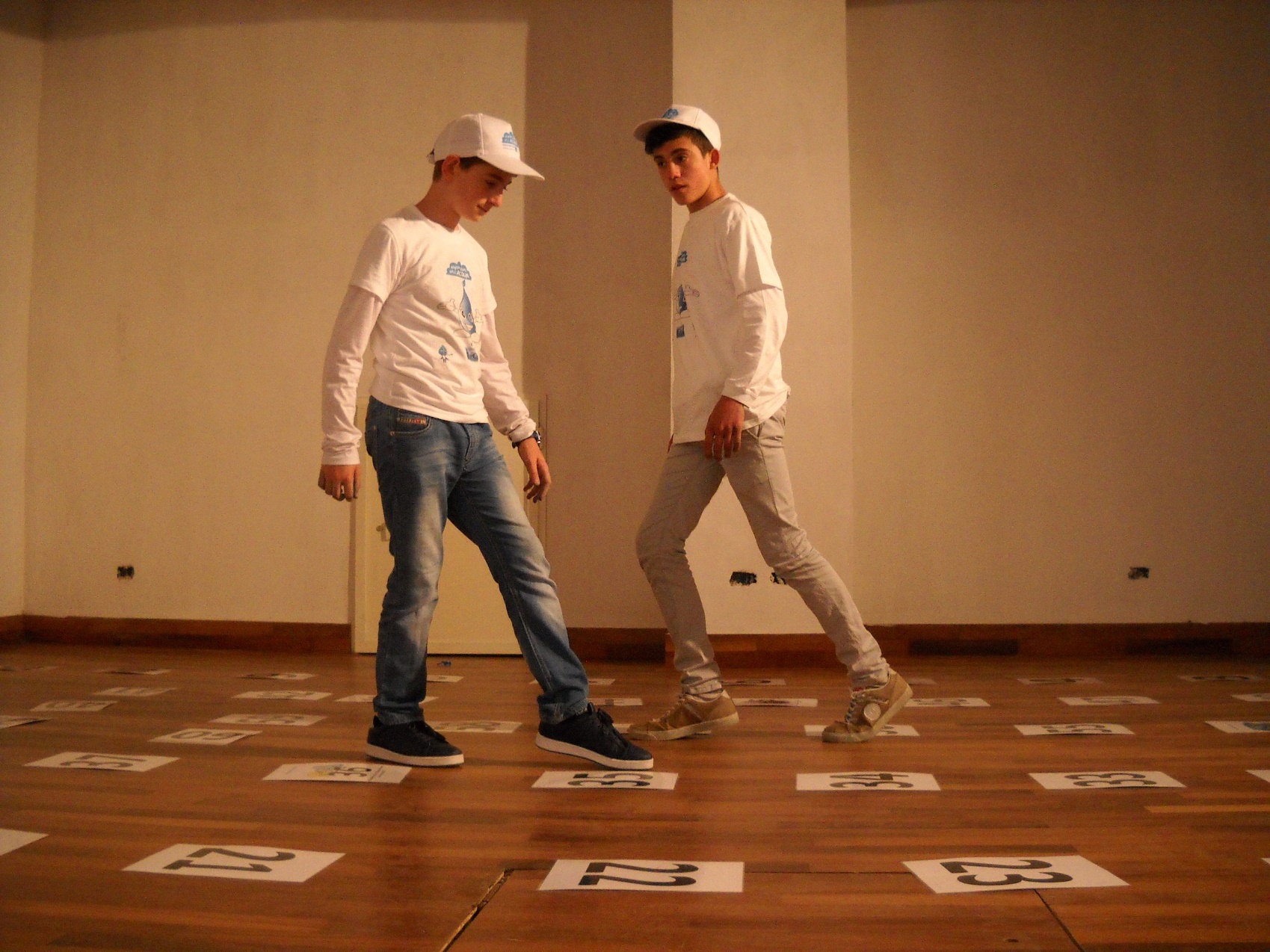 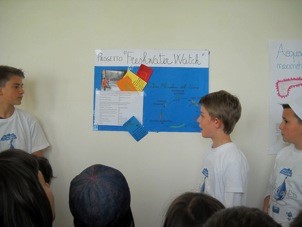 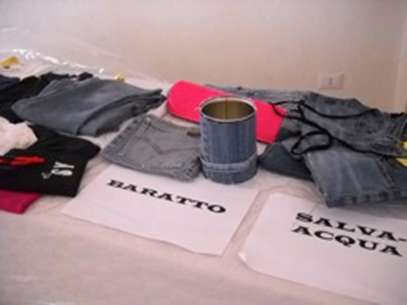 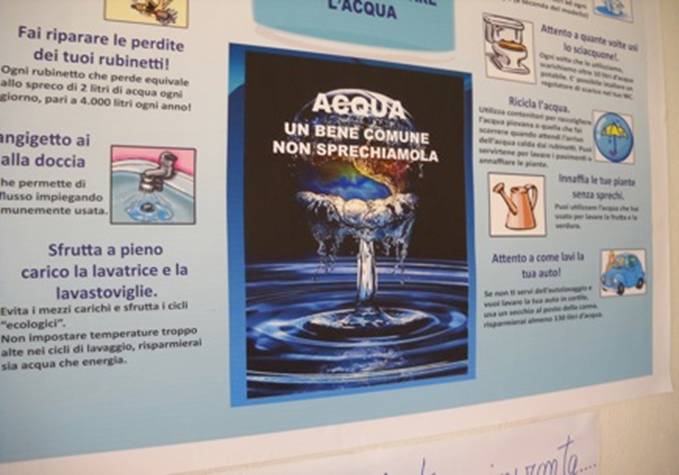 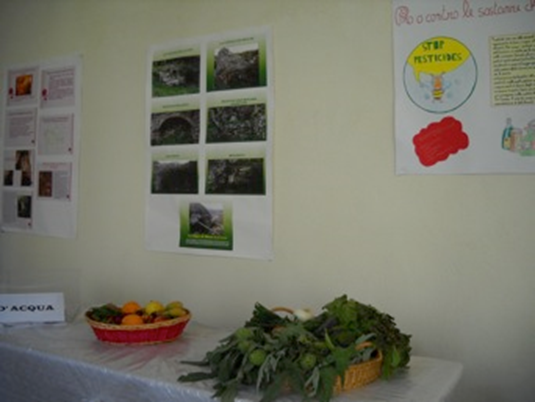 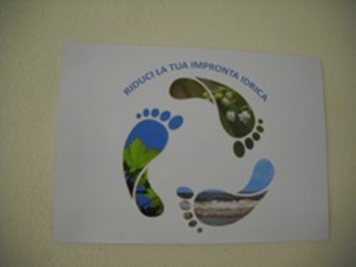